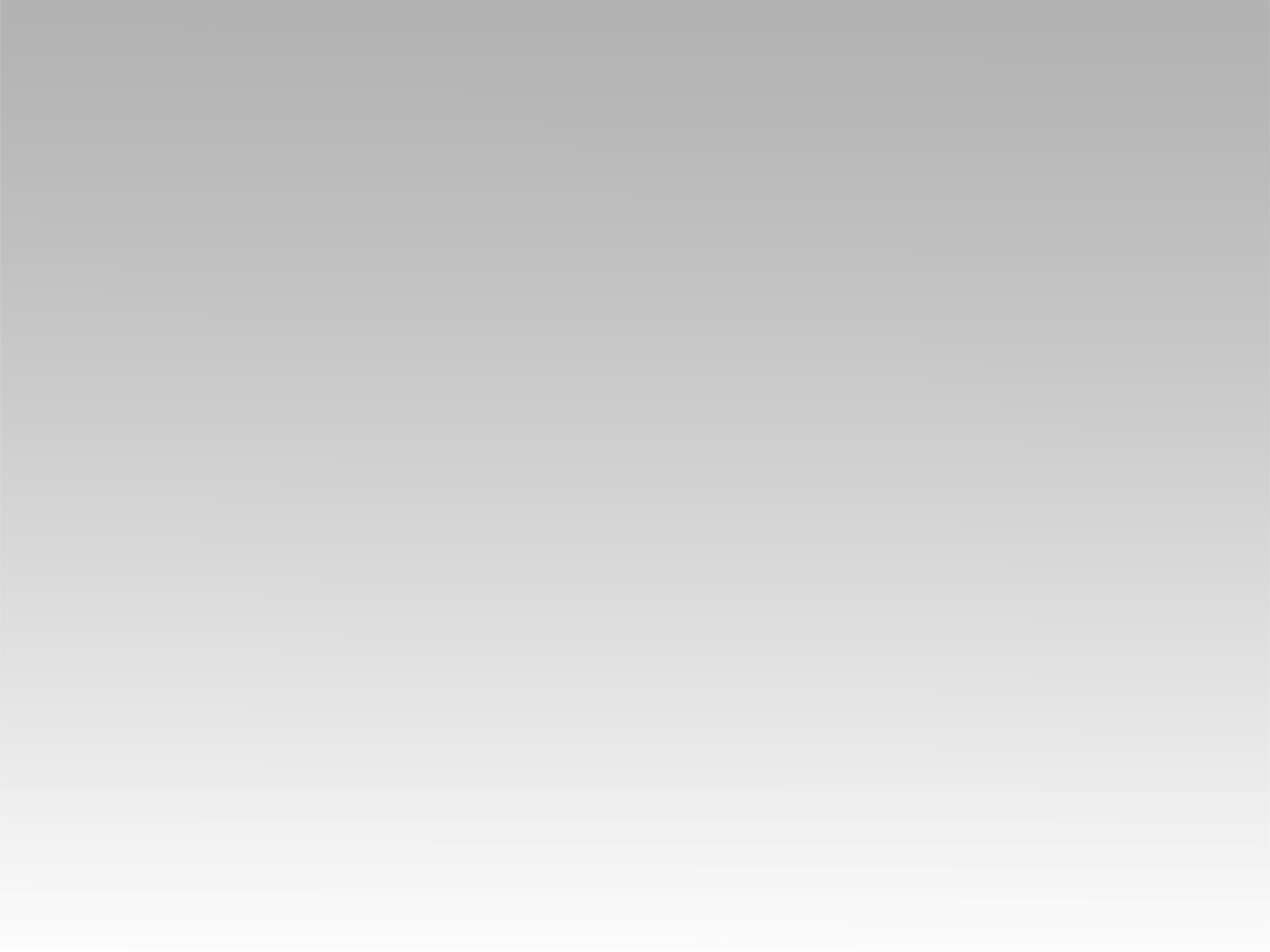 تـرنيــمة
بنيجي وِنِتوَاضَع قُدَّامَك
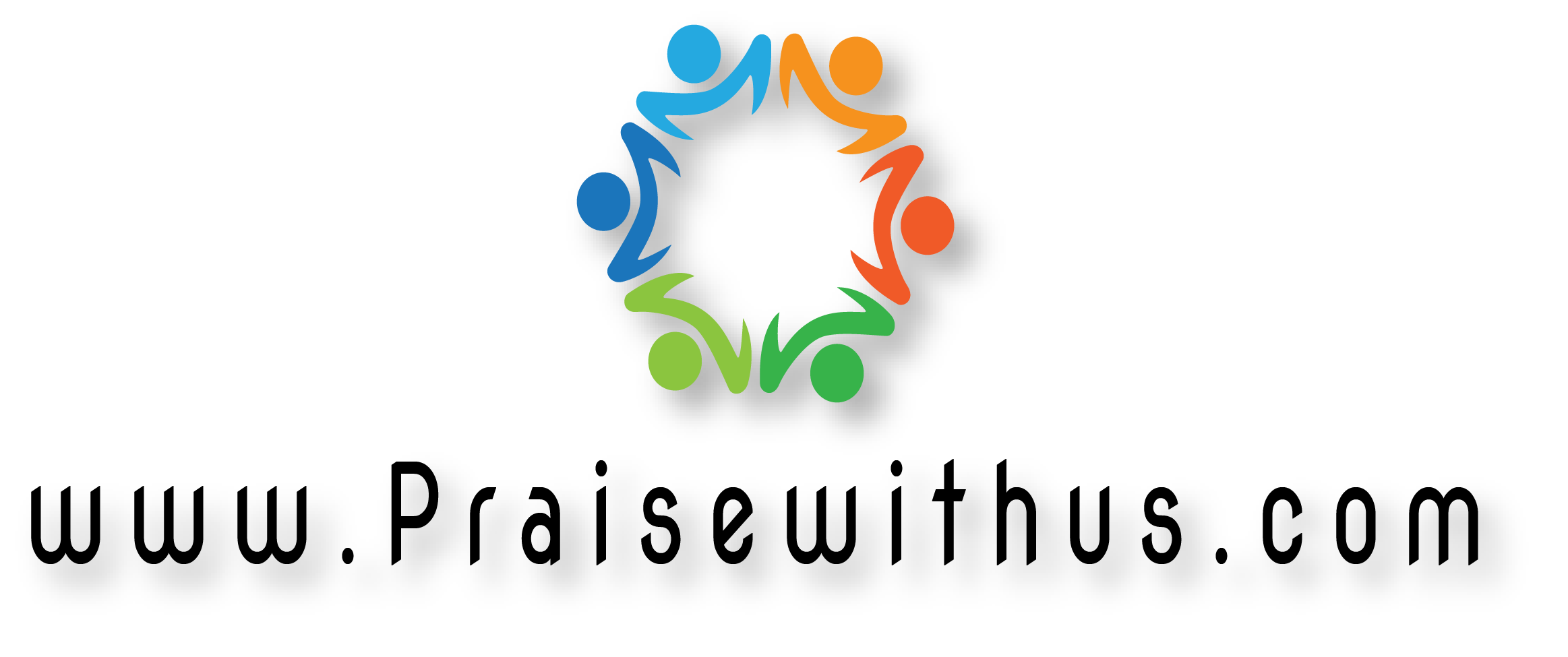 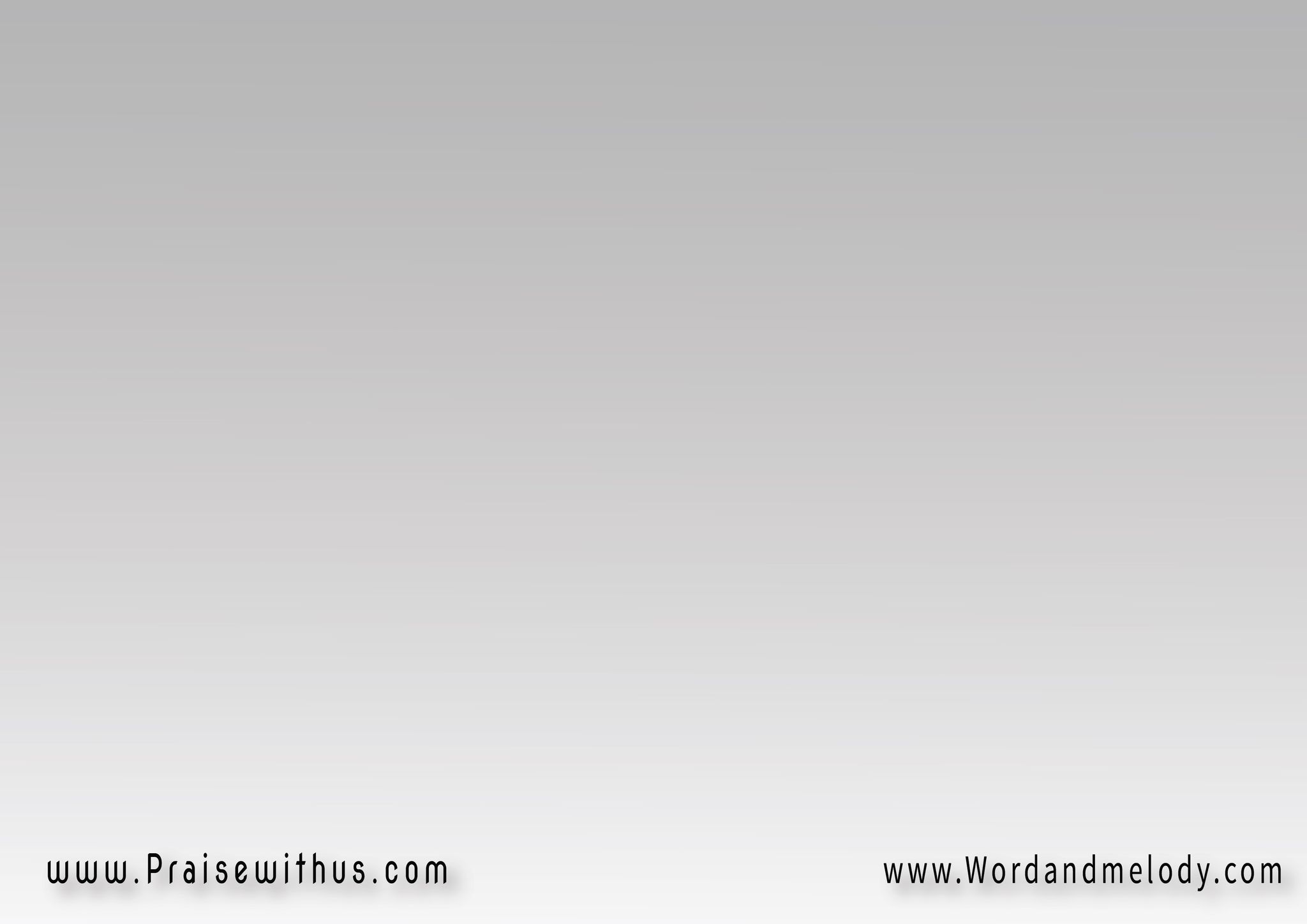 1- بنيجي وِنِتوَاضَع قُدَّامَكنِعلِن توبَـة حَقِيقِيَّــــــــــــةنِسجُد ليك وِبنُطلُب وَجهَكسَايبين طُرُقنـــــــا الرَّدِيَّة
bniji we netwaDaa oddamak  nealen toba haqiqianosjod leek webnotlob wajhak saybeen toroana erradia

We come and humble ourselves declaring real repentance. We leave our bad ways and worship You.
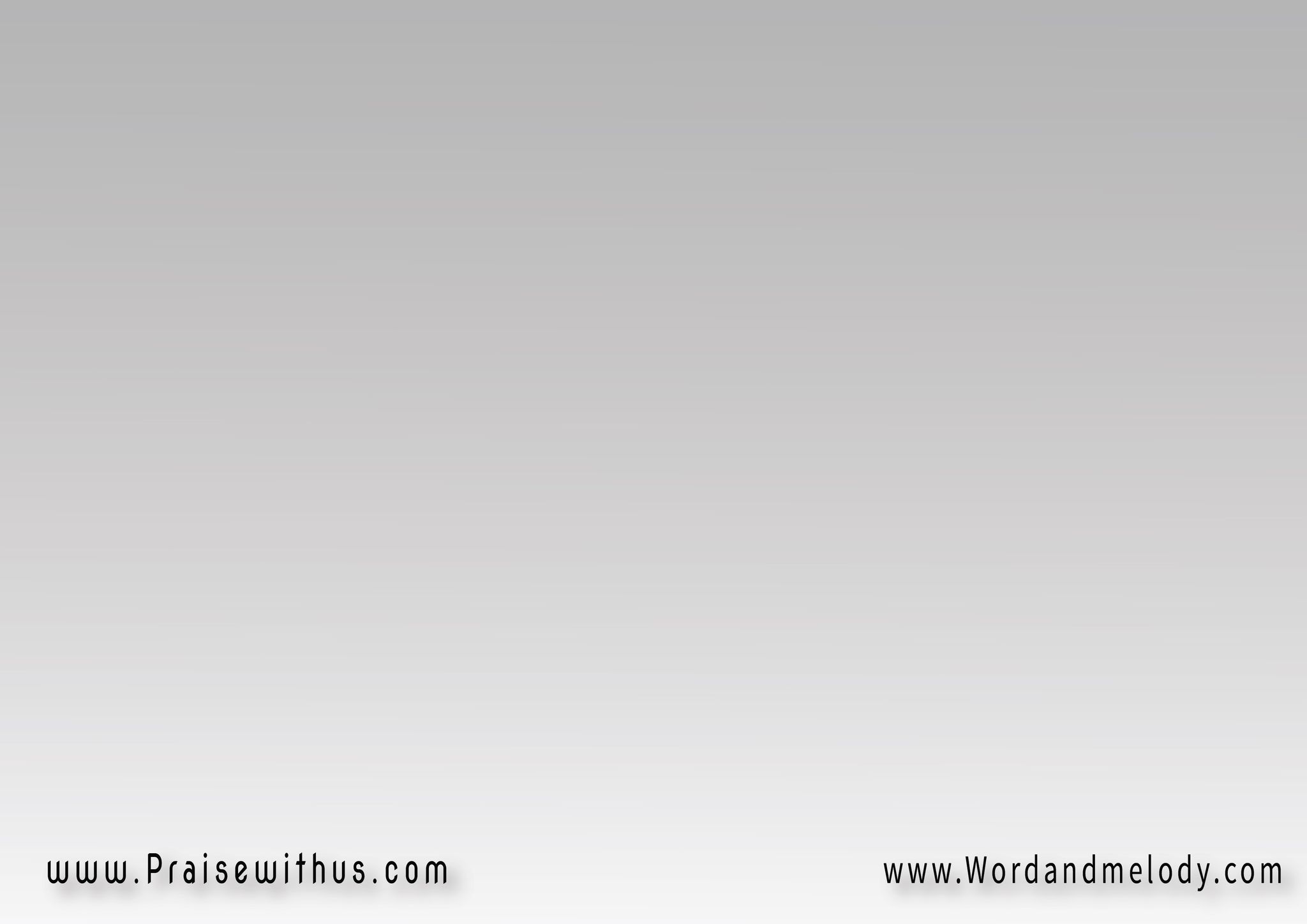 القرار:تعَالَ وَسطِينا وِاِسمَعْ يا رَبِّي ليناأبرِئ أرَاضِينا سَيِّجْ حَوَالِيناثَبِّتْ (حَقَّك فينا)2
taala wastina   wesmaa ya rabbi linaebrea araDina   sayyej hawalainathabbet (haqqak fina)2

Come and listen to us. Heal our land, build a wall around us and establish Your truth in us.
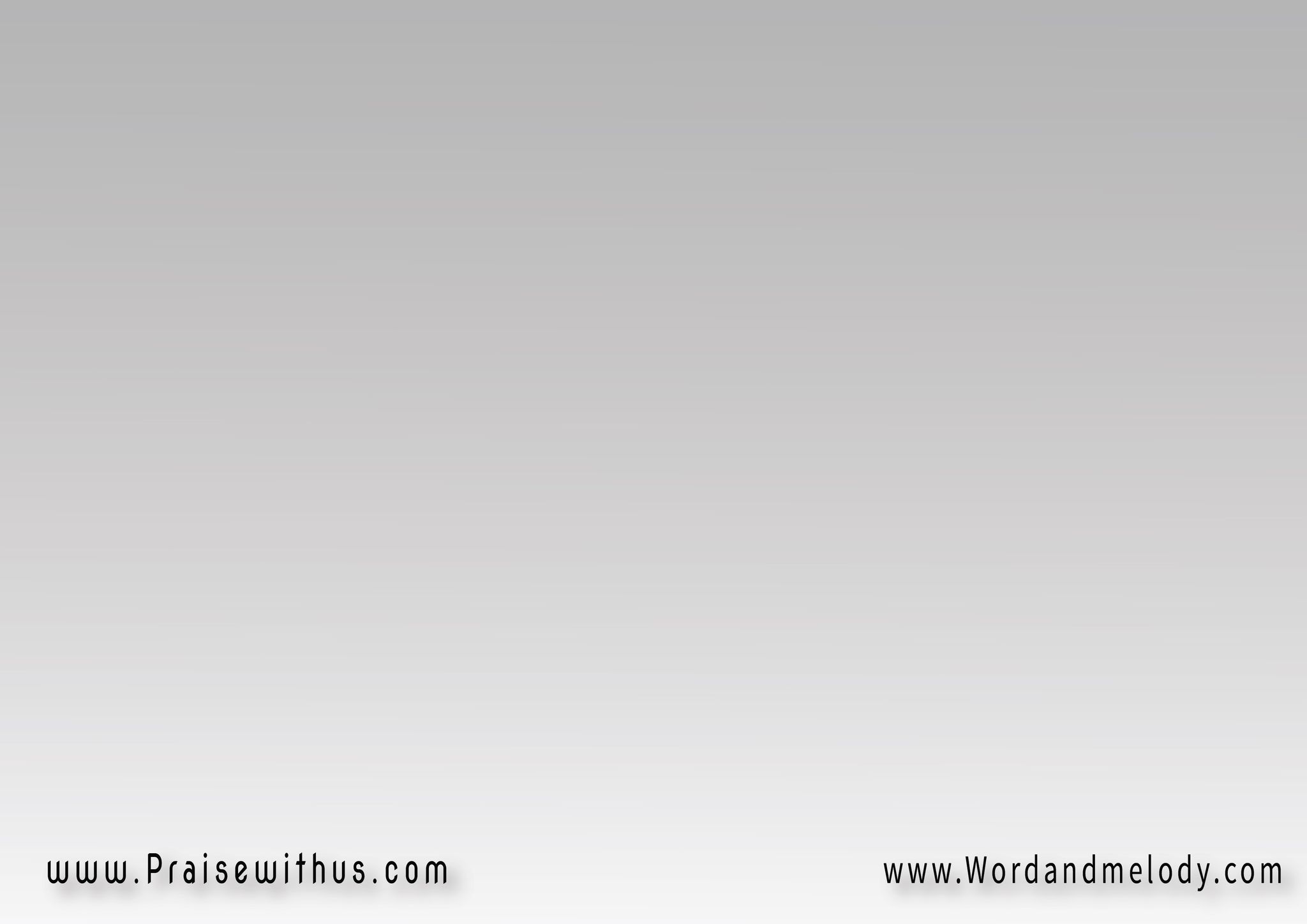 2- بنيجي وِنِتصَالِح وَيَّاكوعُهُودنــا بنجَدِّدها مَعَاكدي مَهما كانِت خَطايَانــاإيماننـــا بغُفرَان دِمَـــاك
bniji we netSaleh wayyak we aohodna benjaddedha maakdi mahma kanet khatayana emanna be ghofran demak

We come and reconcile with You and renew our covenants. We trust that Your blood forgives our sins no matter how huge they are.
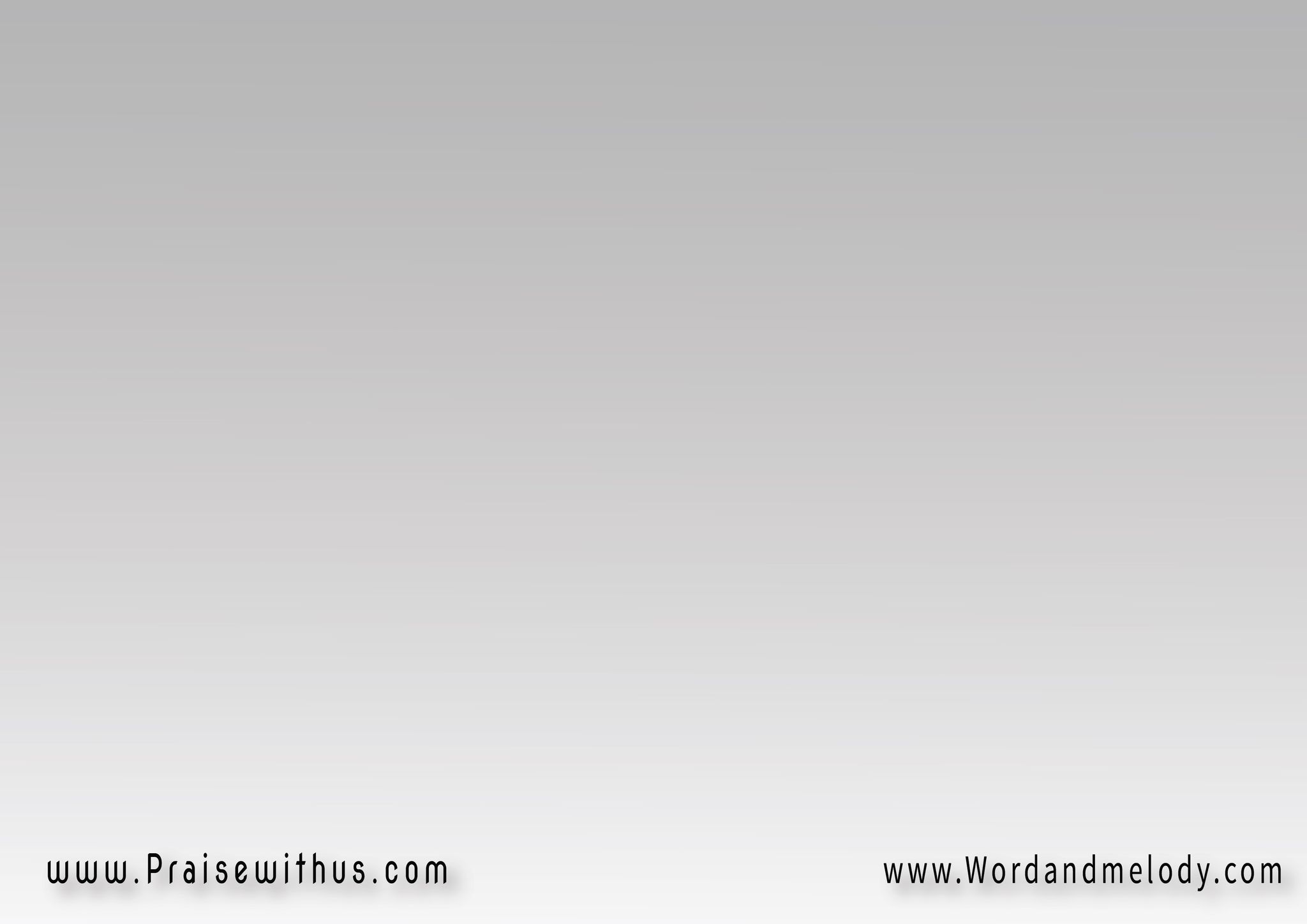 القرار:تعَالَ وَسطِينا وِاِسمَعْ يا رَبِّي ليناأبرِئ أرَاضِينا سَيِّجْ حَوَالِيناثَبِّتْ (حَقَّك فينا)2
taala wastina   wesmaa ya rabbi linaebrea araDina   sayyej hawalainathabbet (haqqak fina)2

Come and listen to us. Heal our land, build a wall around us and establish Your truth in us.
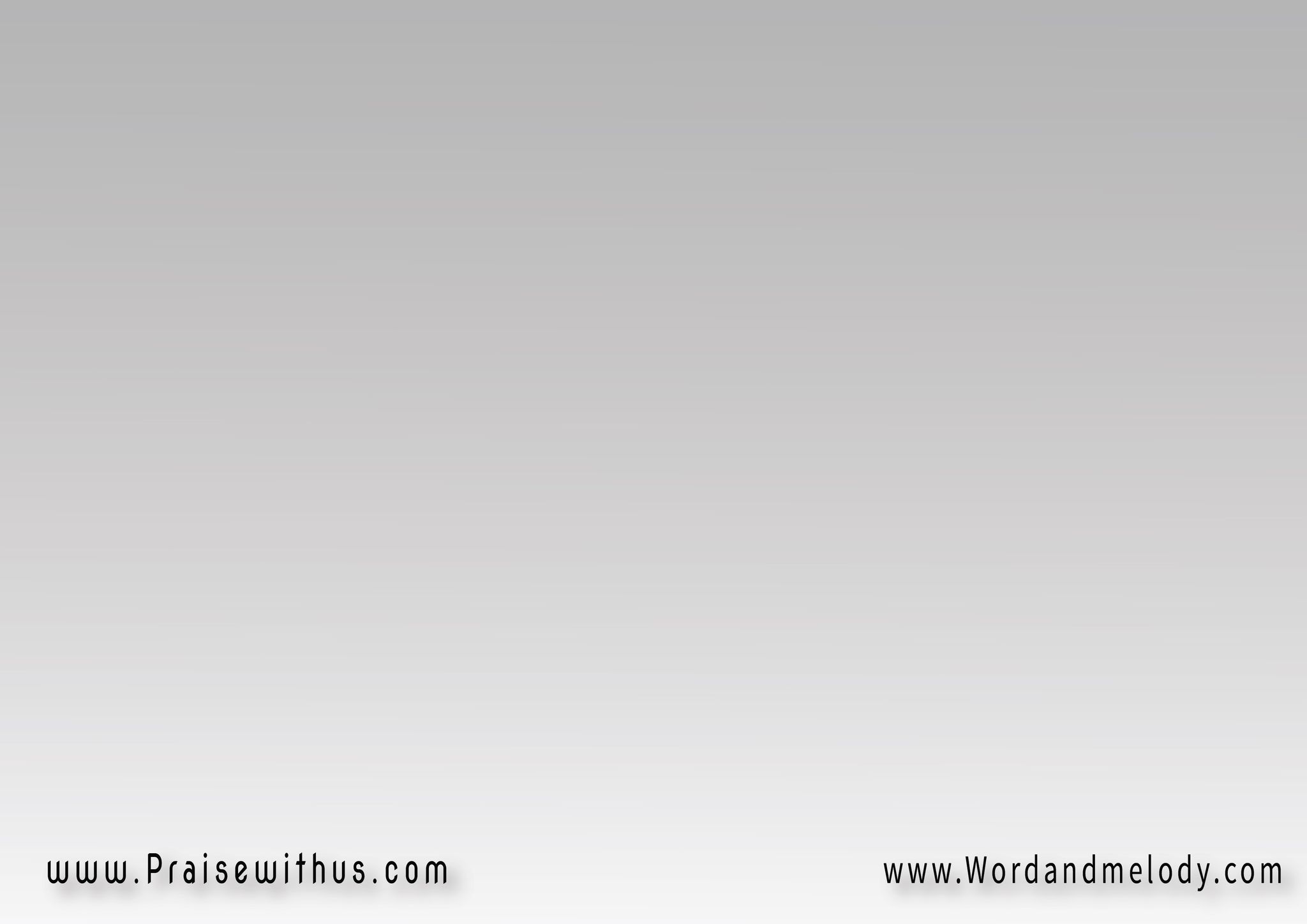 3- جايين بنِرفع لاسمك إيدِيناياللـي اِسمك دُعِـــــــي عَلينـاوِمُشتـــاقين لِحُضُـــورك فينارُوحك يعُــود يُملُك عَلينـــــا
jayeen benerfaa lesmak Edina yalli esmak doai aalenawe moshtaeen lehDorak fina rohak yeaod yomlok aalena
We come raising our hands for Your name that
 we are called after. We long for Your presence
 and to Your spirit to reign on us again.
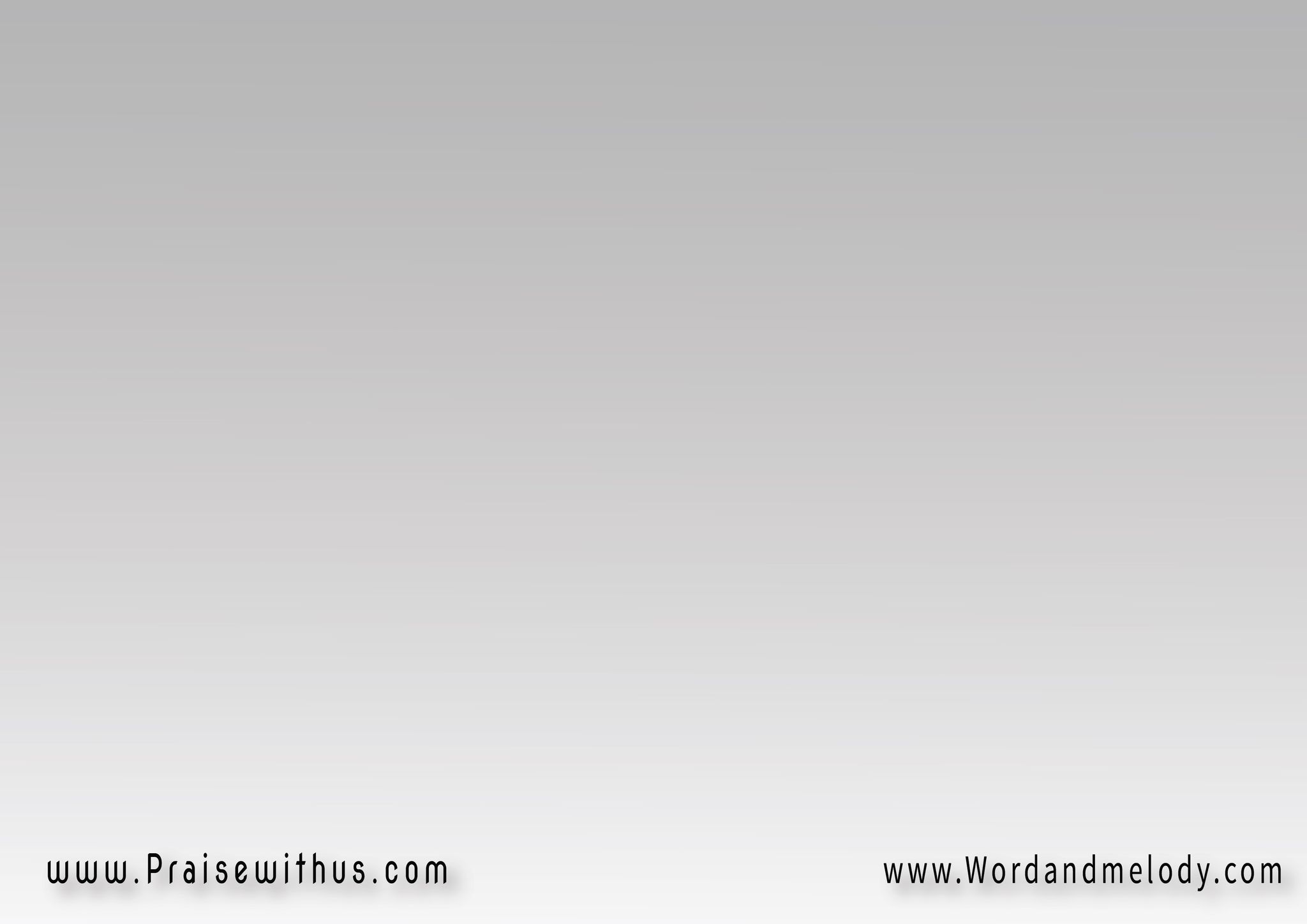 القرار:تعَالَ وَسطِينا وِاِسمَعْ يا رَبِّي ليناأبرِئ أرَاضِينا سَيِّجْ حَوَالِيناثَبِّتْ (حَقَّك فينا)2
taala wastina   wesmaa ya rabbi linaebrea araDina   sayyej hawalainathabbet (haqqak fina)2

Come and listen to us. Heal our land, build a wall around us and establish Your truth in us.
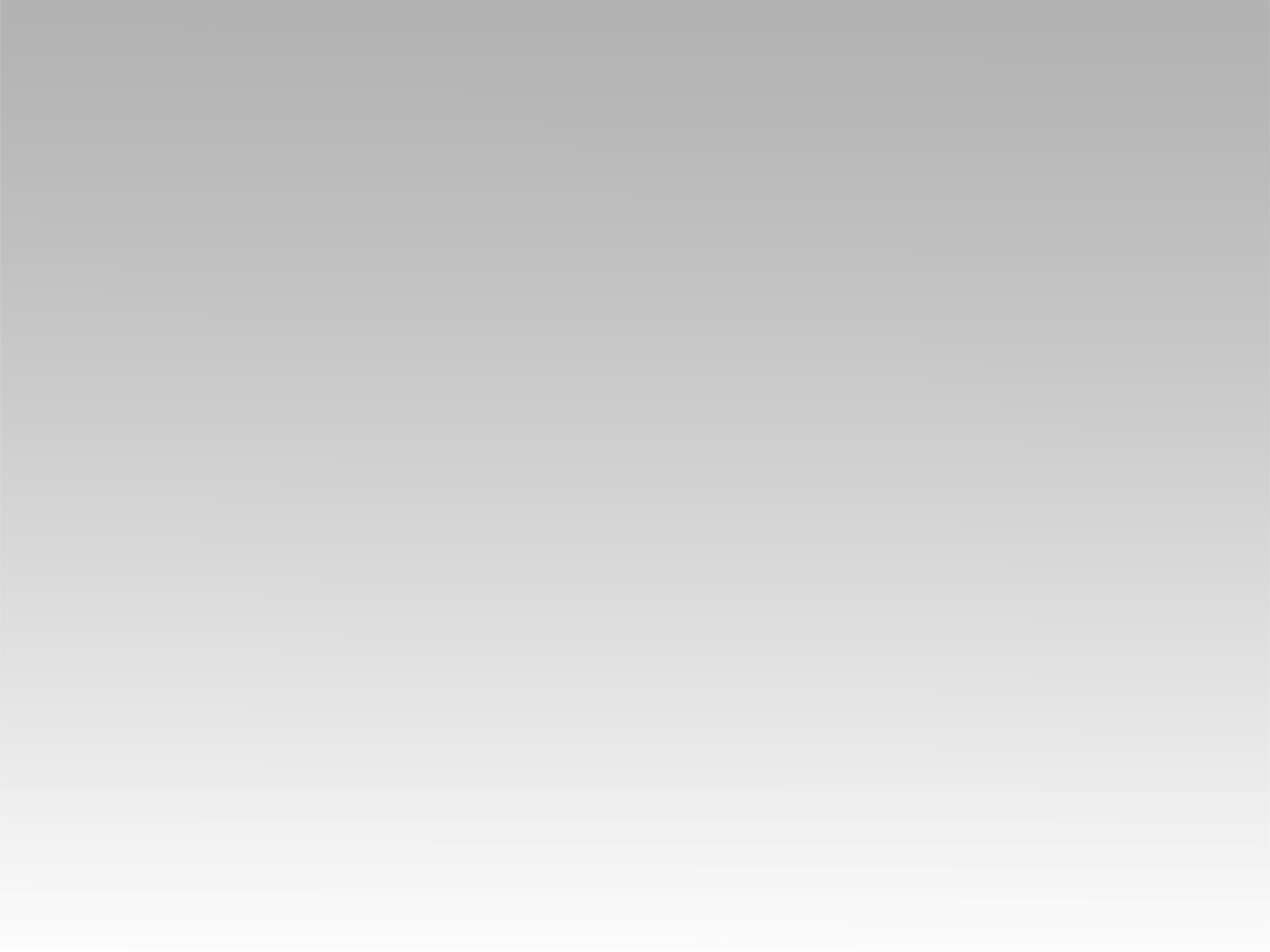 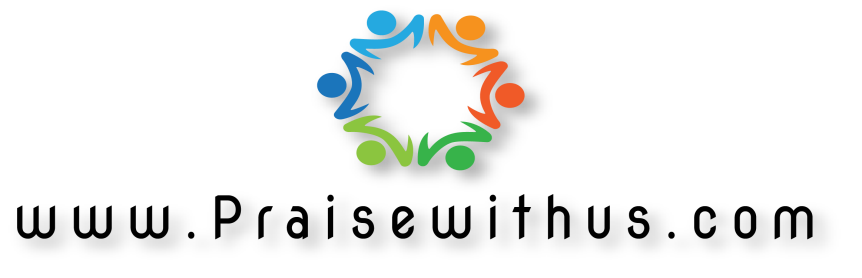